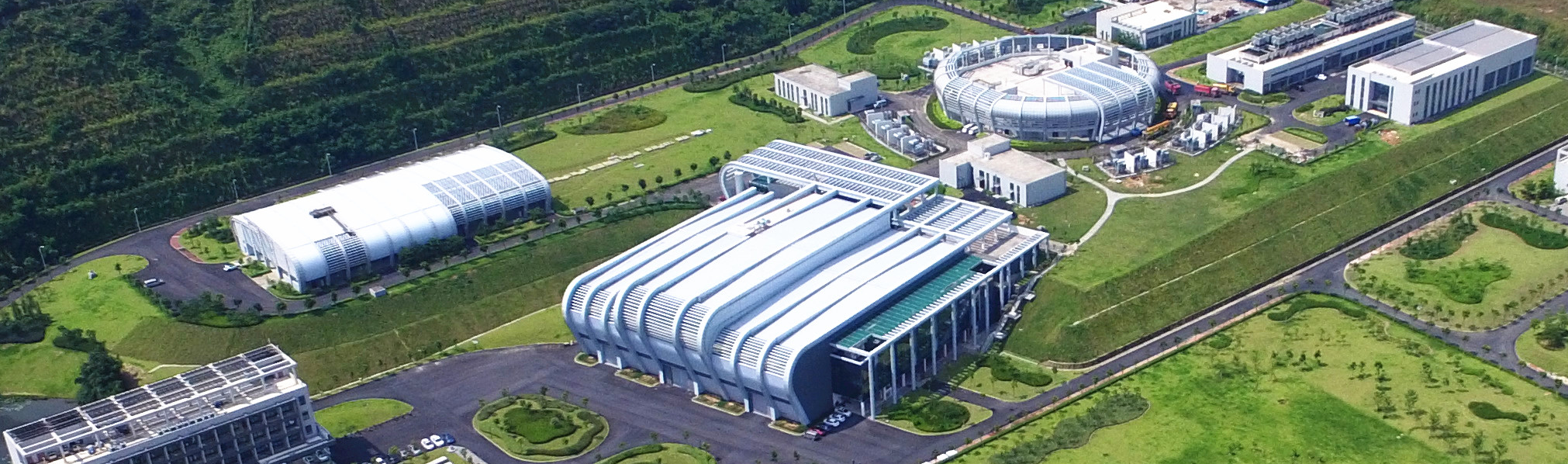 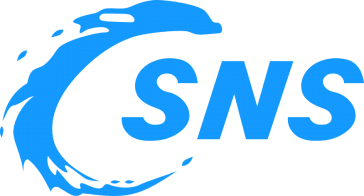 基于机器学习直线低电平系统自动控制及故障诊断研究
直线射频组 
谢哲新
CSNS Campus, Dongguan, Guangdong, China
应用背景与意义
8套常温腔、44套超导腔低电平控制系统
每套低电平参数超过100个
每个腔体的梯度、Q值、功率源都存在差异，参数也不一样
与腔体、束流运行状态息息相关，经常需要调节
各种高频问题也很多反映在低电平控制系统上
自动优化参数、自动控制
智能化故障诊断
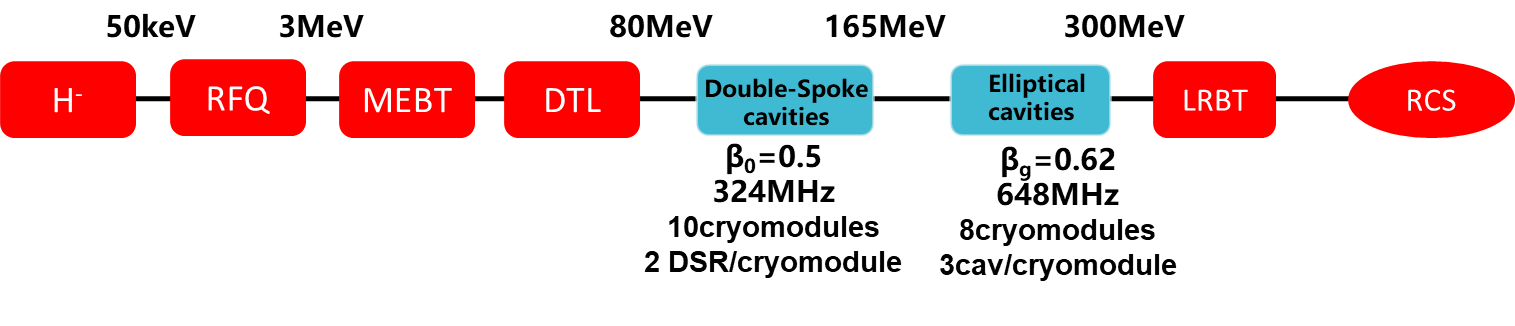 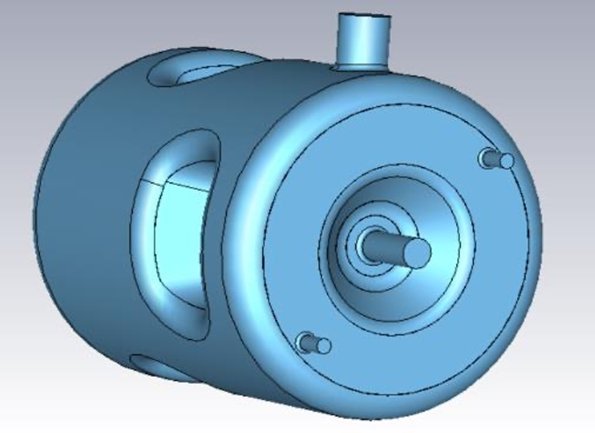 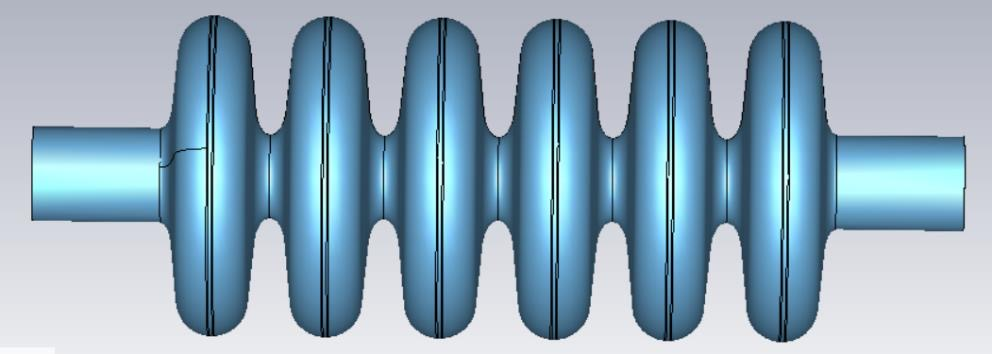 X 24
X 20
主要内容
自动参数优化：
遗传算法
强化学习
故障诊断：
打火诊断
扰动诊断
数据相关性诊断等等
优化问题定义
待优化参数
增益：取值范围为 [20, 100]
偏置：取值范围为 [-10, 10]
PI 反馈参数：取值范围为 [1, 100]
前馈值：取值范围为 [0, 500]
优化目标
最小化幅度和相位的噪声，即找到一组最优的参数组合，使得幅度噪声 和相位噪声最小。
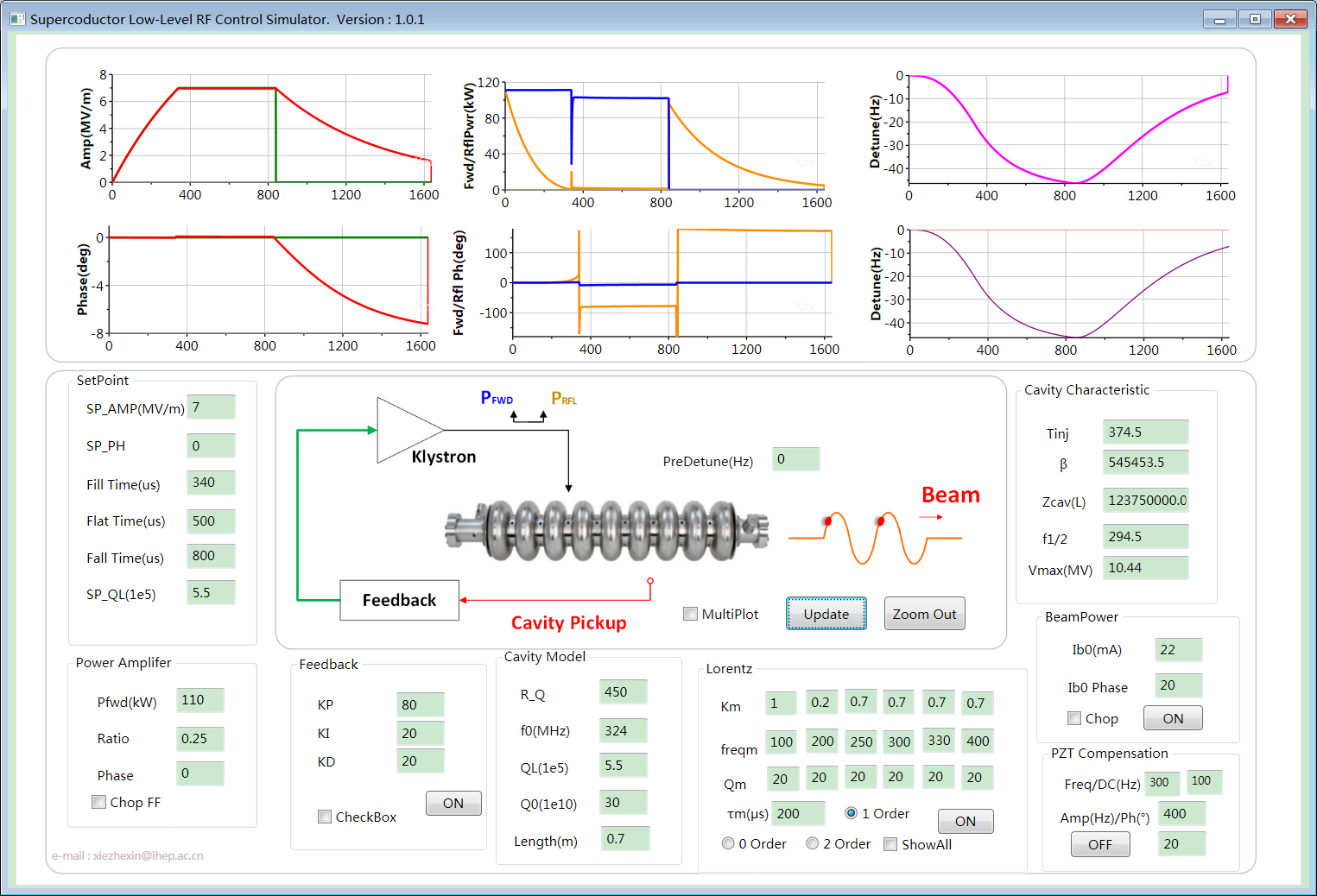 低电平控制界面
遗传算法进行参数优化
用一种类比于基因遗传的快速寻找最优参数的算法。
初始化参数：随机生成多组初始解。
适应度评估：计算每个个体的适应度值，评估其优劣程度。
选择操作：根据适应度值选择父代个体，使其有更多机会繁殖后代。
交叉操作：对父代个体进行基因交换，生成子代个体。
变异操作：对子代个体的基因进行随机变异，增加数据的多样性。
终止条件判断：当满足终止条件时，停止迭代，输出最优解。
遗传算法实现步骤 - 适应度函数设计
适应度函数定义
适应度函数用于评估每个染色体（参数组合）的优劣程度。这里将适应度函数定义为幅度和相位噪声之和的倒数，公式为：



其中  是一个很小的正数，用于避免分母为零。
意义
噪声越小，适应度值越高，这样可以引导遗传算法朝着噪声更小的方向搜索最优解。
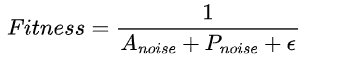 遗传算法实现步骤 - 选择操作
选择方法
采用轮盘赌选择方法，每个个体被选中的概率与其适应度值成正比。
原理
计算每个个体的适应度值占总适应度值的比例，将其作为该个体被选中的概率。然后通过随机生成一个 0 到 1 之间的数，根据这个数落在哪个个体对应的概率区间来确定选中的个体。
遗传算法实现步骤 - 交叉操作
交叉方法
采用单点交叉，随机选择一个交叉点，交换两个父代染色体在交叉点之后的部分，生成两个子代染色体。
示例
父代 1：[25, -5, 20, 100]
父代 2：[80, 3, 60, 300]
交叉点：第 2 个位置
子代 1：[25, 3, 60, 300]
子代 2：[80, -5, 20, 100]
遗传算法实现步骤 - 变异操作
变异方法
对每个基因以一定的变异率进行变异，随机在其取值范围内重新生成一个值。
作用
增加数据的多样性，避免算法陷入局部最优解。
比如，经过变异操作后，染色体从 [25, 3, 60, 300] 变为 [35, 3, 40, 300]。
遗传算法实现步骤 - 终止条件判断
终止条件
达到最大迭代次数：预先设定一个最大的迭代次数，当算法迭代到该次数时，停止运行。
适应度值收敛：当种群的平均适应度值或最优适应度值在连续若干代内变化很小，即达到收敛状态时，停止算法。
利用强化学习进行参数优化
什么是强化学习？
强化学习是一种机器学习方法，它通过与环境交互来学习如何采取行动以最大化累积奖励。可以类比为训练一只小狗：小狗做出正确动作时给予奖励，错误动作时给予惩罚，最终小狗学会如何完成任务
强化学习的基本要素
智能体 (Agent): 学习并做出决策的主体，比如优化参数的算法。
环境 (Environment): 智能体交互的对象，比如参数优化问题的模拟系统。
状态 (State): 环境在某一时刻的描述，比如当前参数的取值。
动作 (Action): 智能体在某一状态下采取的行为，比如调整参数的幅度。
奖励 (Reward): 智能体采取动作后获得的反馈，比如噪声的减少量
强化学习用于参数优化的优势
和遗传算法的区别：
通过交互学习的过程，能对系统进行预测。遗传算法给定一个参数并不知道这个时候的噪声是多少，而强化学习能通过已有的数据，进行神经网络的训练，进而预测下一步怎么走更能快速的收敛。
预测的作用：
某个参数调整了作用不大，少调
某些参数可能对优化指标更好，多调
真实系统需要优化参数更多，参数之间有强耦合关系，优化目标可以也不只是幅度相位的噪声，根据现实情况调整算法。
更智能化，但是需要训练
主要内容
自动参数优化：
遗传算法
强化学习
故障诊断：
打火诊断
扰动诊断
数据相关性诊断等等
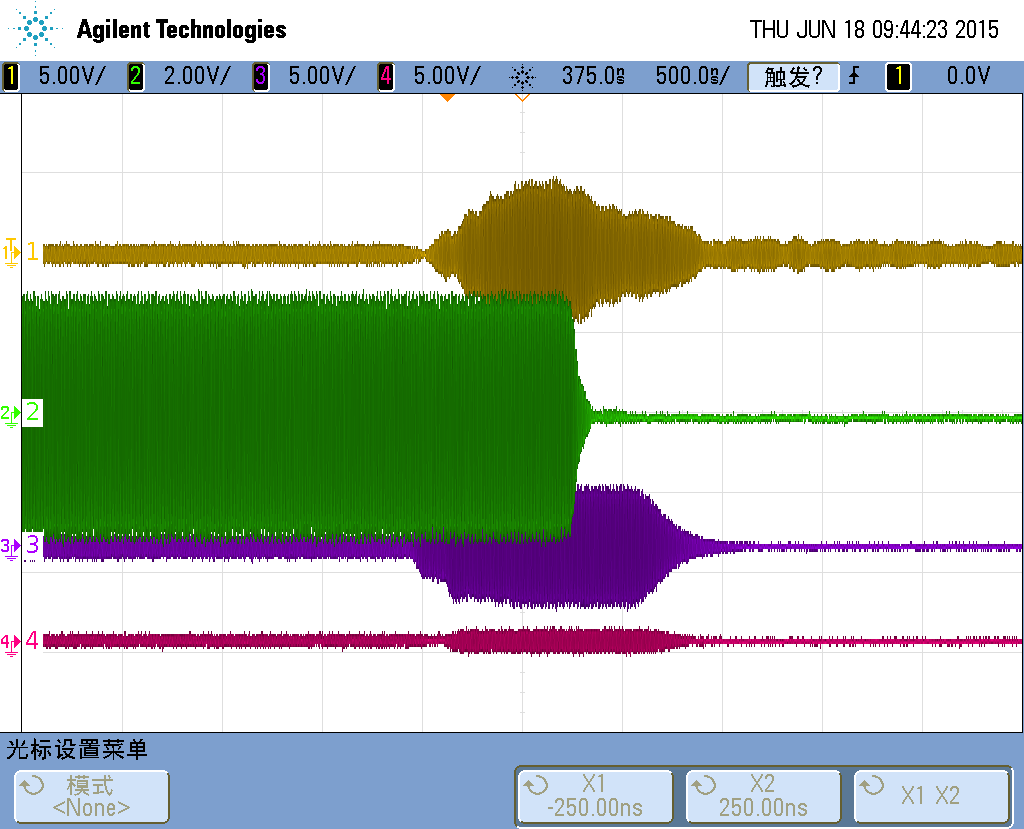 1us
高频反向
激励信号
高频反向
腔体打火诊断
区分是否腔体打火
用真空速度慢，没有进一步详细信息
区分什么类别的打火
微秒量级数据，对数据量要求大
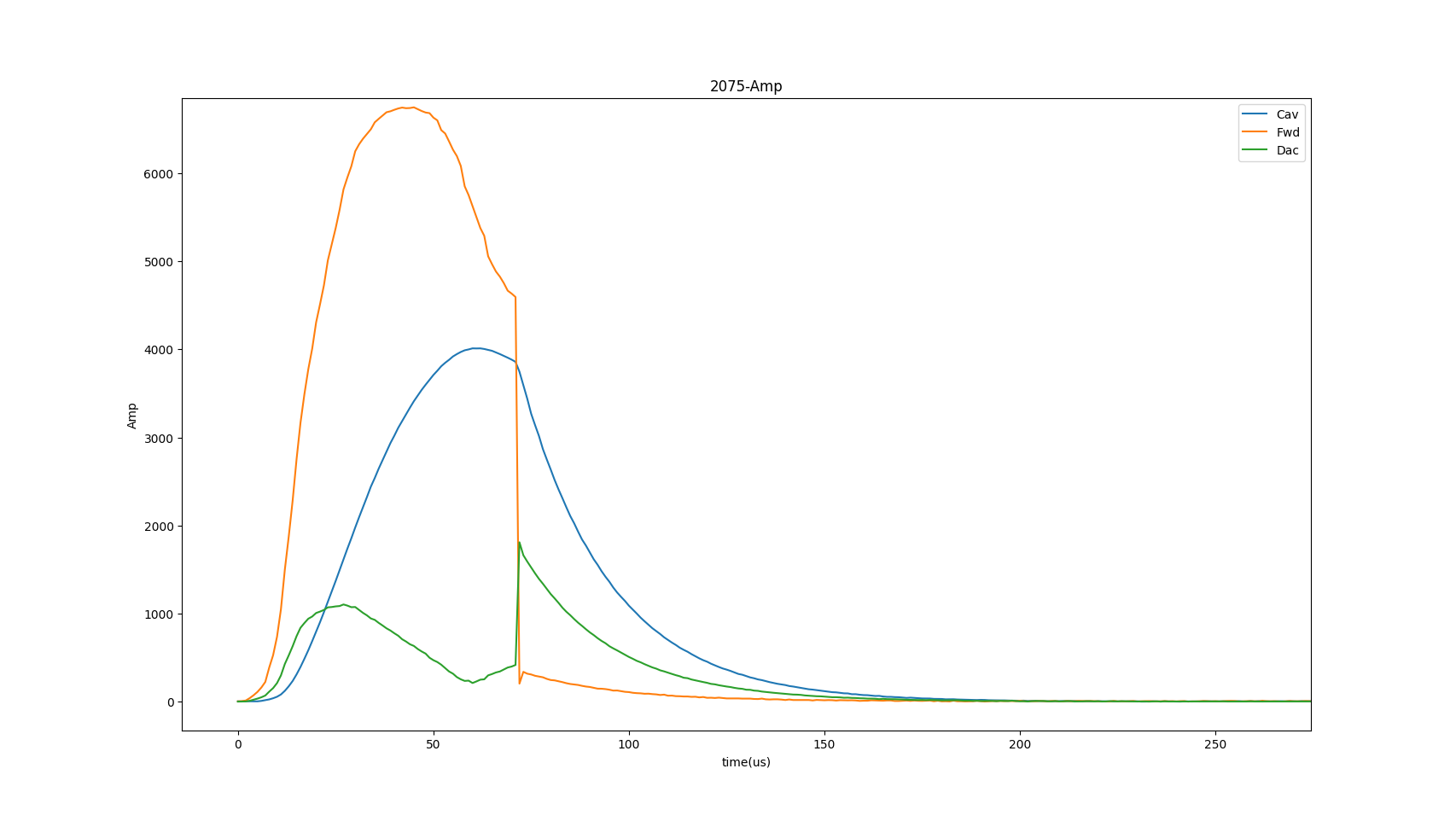 腔体打火
反向功率在切功率前并没明显变大
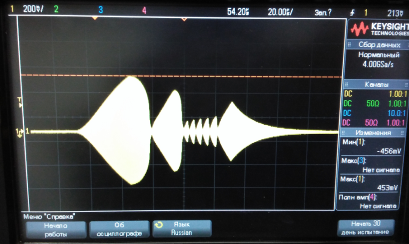 腔场
外部联锁导致切功率
二次电子倍增
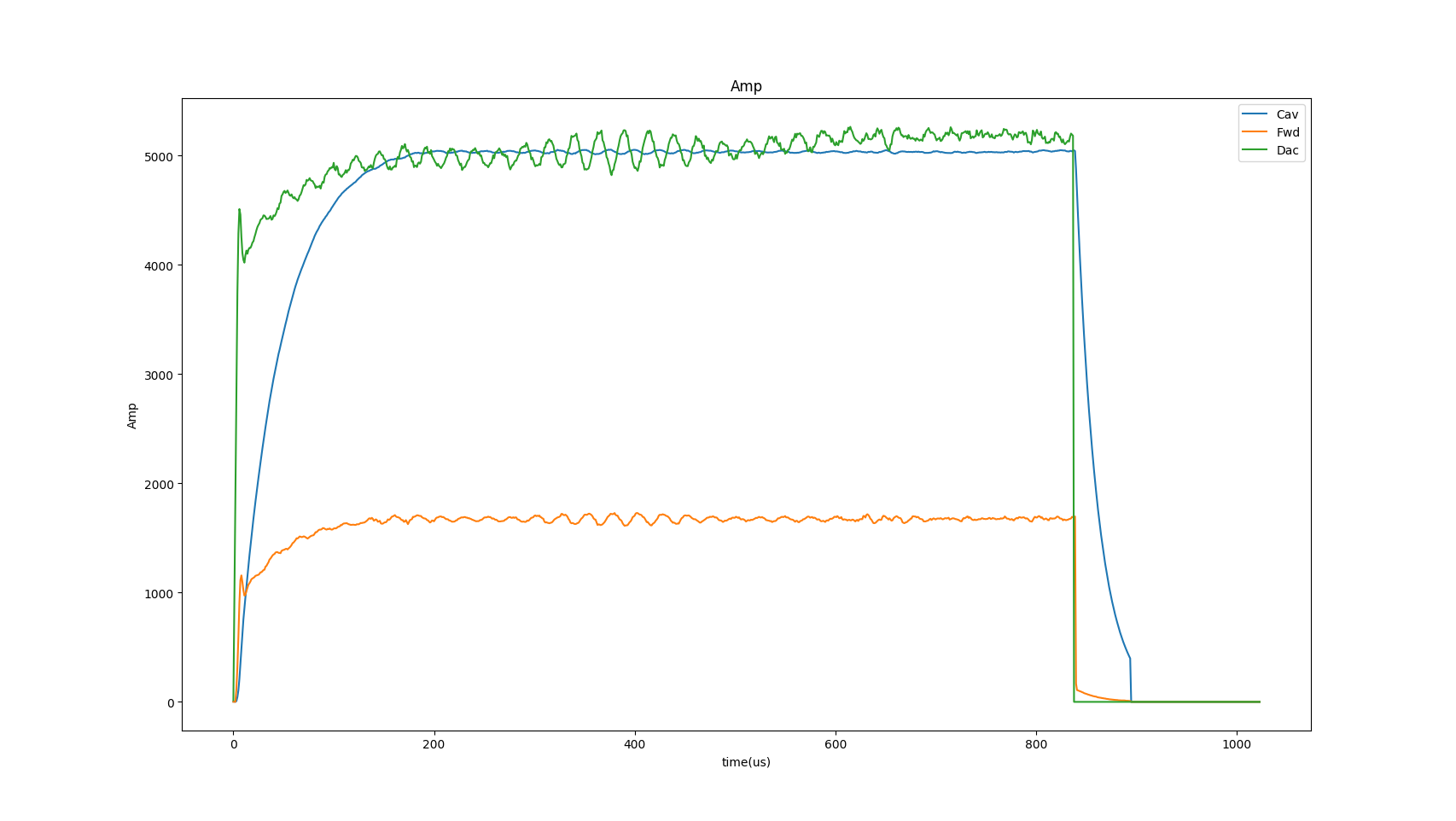 故障智能诊断
低电平闭环控制，当出现扰动的时候，很难区分扰动的来源
扰动带来的位置：低电平？腔体？功率源？速调管？
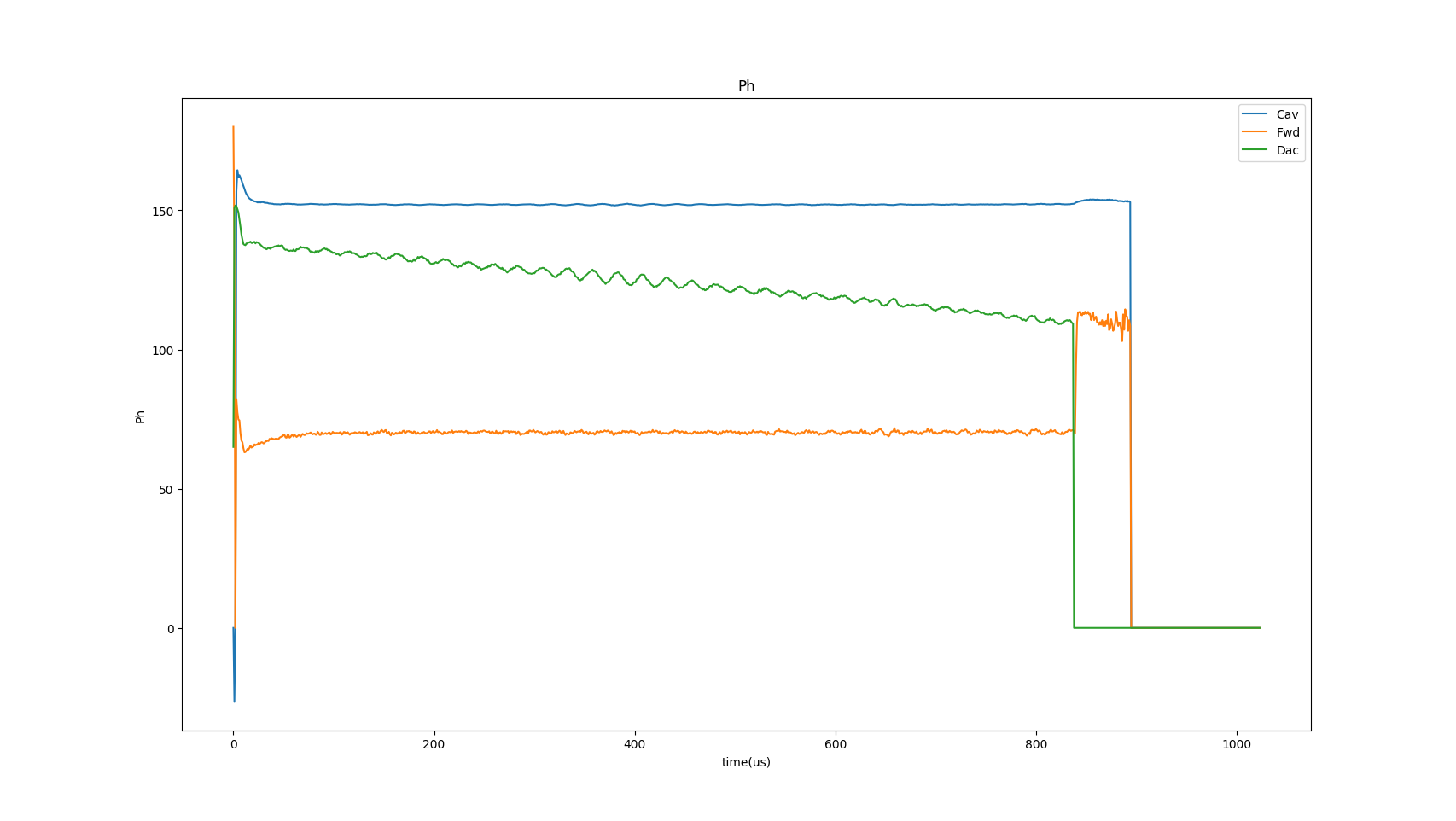 低电平
驱动级
速调管
腔
多脉冲数据上传
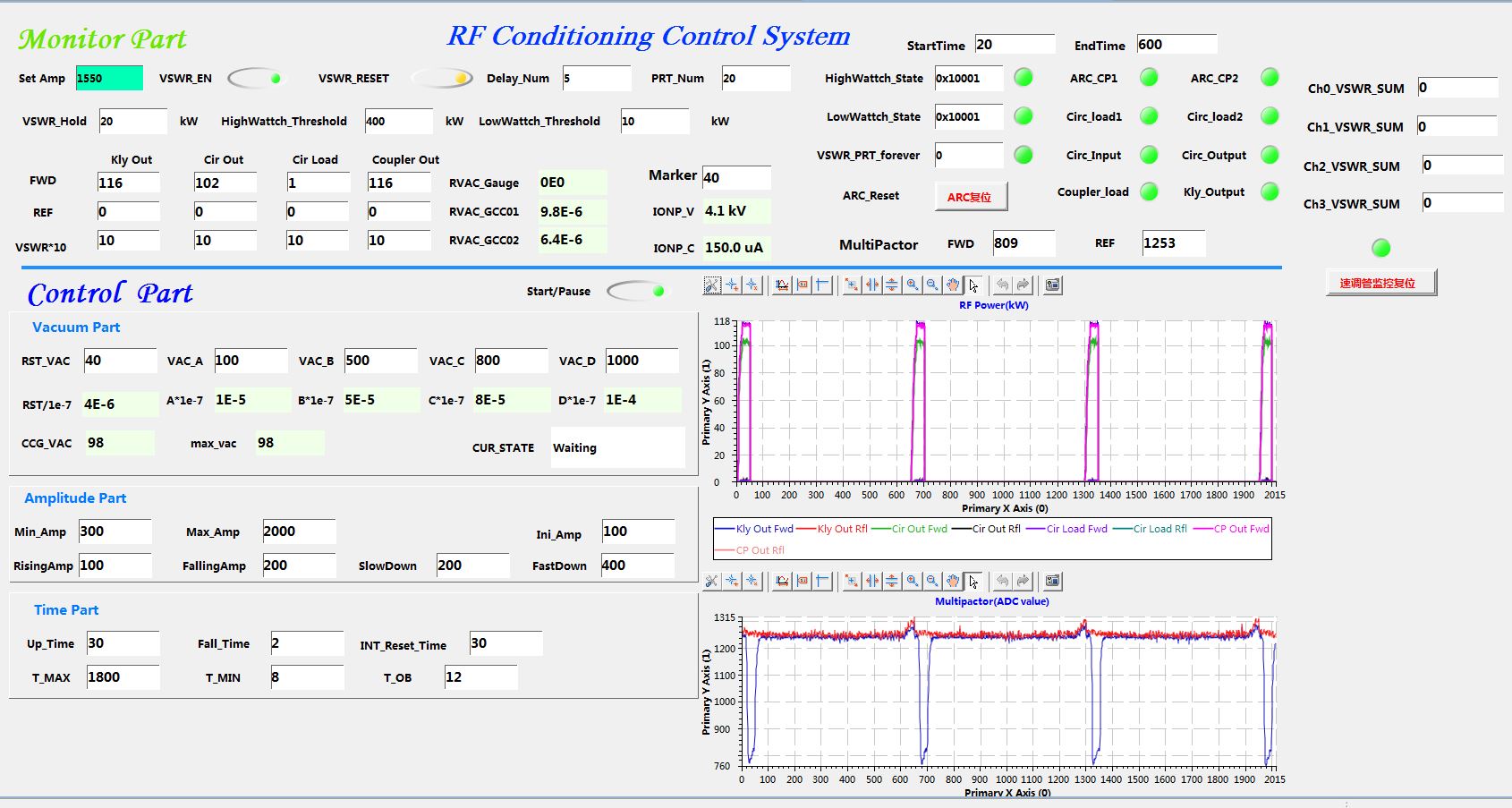 水温变化？功率变化？
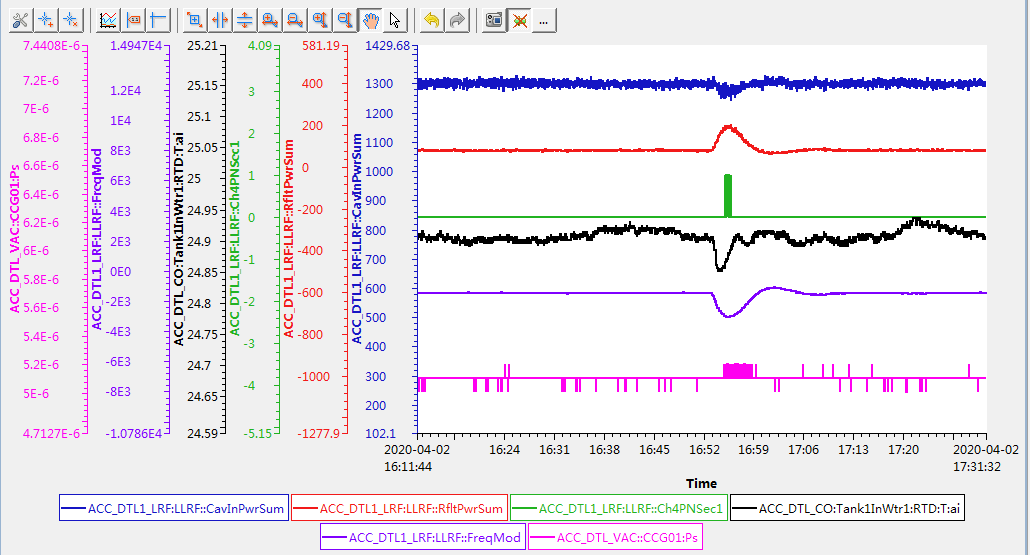 入腔功率
反射功率
驻波比
水温
谐振频率
真空
历史数据趋势异常
监测信号(后腔看前腔)
正向功率
本腔腔场
历史数据趋势异常
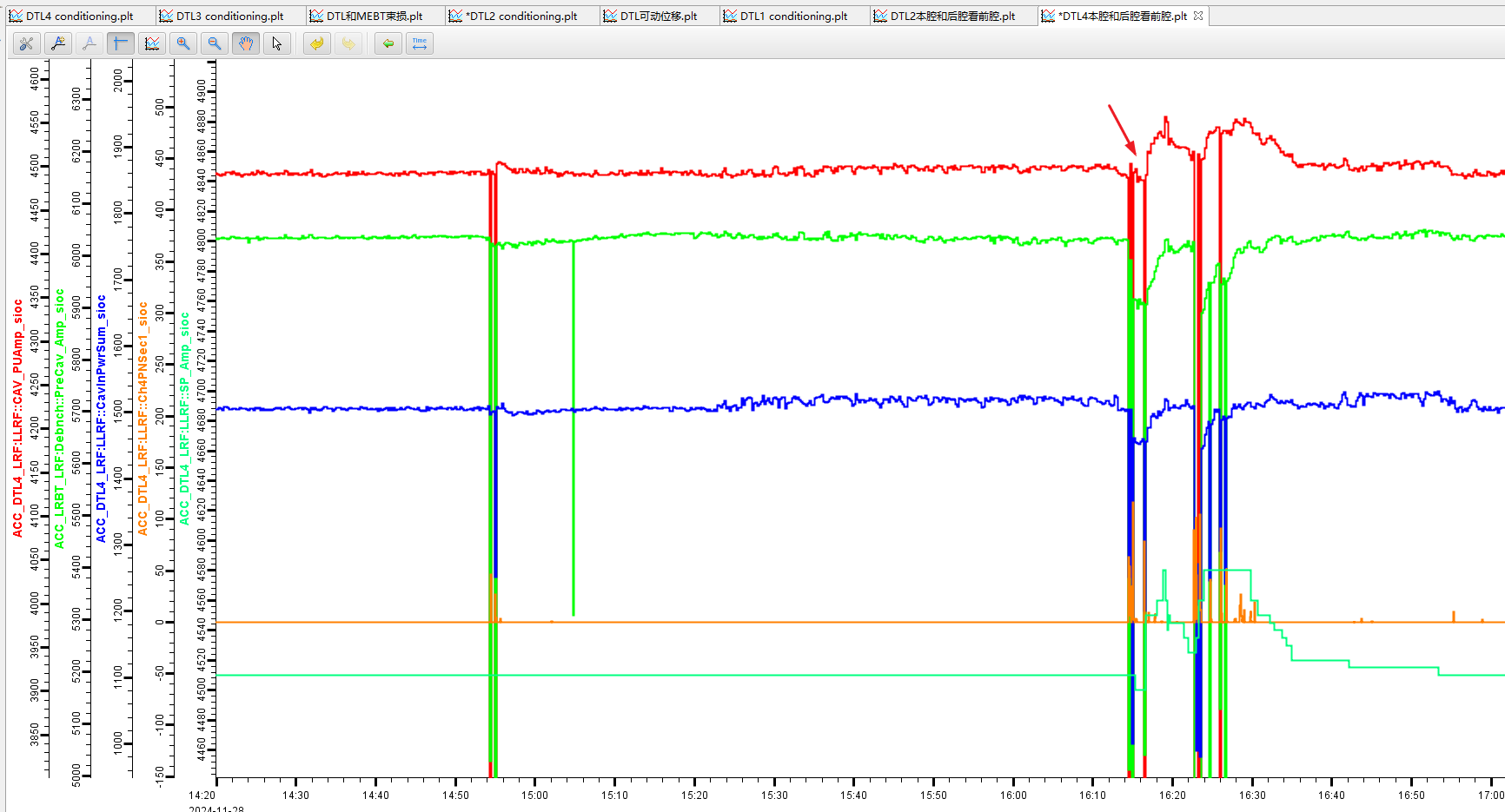 数据相关性监测
直线某腔相位
直线能量
总结
利用机器学习可以带来很大的便利性，比如参数优化，故障诊断等；
目前某些数据还是偏少，缺少可分析基础；
后续将逐渐加大对数据、机器学习的开发和应用。
谢      谢！
欢迎 指 正！